Introduction to Classes and Objects
CS0007:  Introduction to Computer Programming
Review
When a argument is passed by value, what does the corresponding parameter hold?
The value of the argument.
When a argument is passed by reference, what does the corresponding parameter hold?
The same reference as the argument.
If a value parameter is changed does the corresponding argument change?
No, the parameter only holds the value.
If a reference parameter is changed does the corresponding argument change?
Yes, because the parameter and argument both reference the same object, unless the object they are pointing to is immutable, like String.
How can a method take a variable number of arguments?
Make it accept an array, which can be any length.
Procedural vs. Object Oriented Programming
Recall what we learned about the two methods of programming:
Procedural
Made up of procedures.
Procedure – set of programming statements that perform a specific task.
Data and procedures are logically separate.
Data is passed from one procedure to another.
The focus is on creating procedures to act on the data.
We have been doing this.
Our methods have been used as procedures!
Procedural Programming is often useful, and it is still used today.
However, in some situations it does not work well.
Example:  If the format of the data changes, then all the procedures that use the data must also change.
The problem lies in the fact that the data and the code that acts on the data are logically separate.
Solution:  Object-Oriented Programming.
Procedural vs. Object Oriented Programming
Object-Oriented Programming
Instead of focusing on creating procedures, the focus is on creating objects.
Object – a software entity that contains data and procedures.
Data is known as attributes (or fields)
Procedures are known as methods.
OOP handles code/data separation through two design principles in which it was built upon:
Encapsulation – The combining of data and code into a single object.
Data Hiding – The ability for the object to hide its data from code outside of the object.
Code outside of the object uses the object’s data by using the object’s methods.
This has two benefits:
Outside sources cannot corrupt the object’s data.
Code outside of the object does not need to know anything about the internal structure of the object’s data.
If a programming changes how the object’s data is kept internally, she also changes the methods, so that others using the object need not change their code.
Alarm Clock Example
Exercise:
Describe the attributes and methods for an alarm clock object.
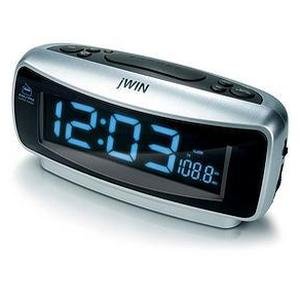 Alarm Clock Example
Alarm clock
Attributes
The current second (0-59)
The current minute (0-59)
The current hour (1-24)
The minute the alarm is set for (0-59)
The hour the alarm is set for (1-24)
Whether the alarm is on or off
These attributes are simply data kept about the object that reflect the state of the object.
You cannot directly change these values, you must use the object’s methods in order to change them.
It is said these attributes are private, meaning they cannot be changed directly by outside sources.
Alarm Clock Example
Alarm clock
Methods
Set current time
Set alarm time
Turn alarm on
Turn alarm off
These methods can be used by you to change the values of the alarm clock’s attributes.
It is said these methods are public.
However, there are methods that are part of the internal workings of the clock:
Methods
Increment the current second
Increment the current minute
Increment the current hour
Sound Alarm
You cannot use these methods directly, but they are part of how the clock modifies its own attributes.
It is said these methods are private.
If the internal workings of the clock are changed, these methods are the ones to be changed.
Classes and Objects
Before we can create objects, a programmer must be design the object.
The programmer decides what attributes and methods an object will need
Then, the programmer writes a class.
A class specifies the attributes and methods and object can have.
You can think of it as a blueprint for an object.
When a program is running, it can use a class to create, in memory, as many objects of a specific type as needed.
An object created from a class is said to be an instance of the class.
An object will have all the methods and attributes defined by the class from which it was created.
One of the best metaphors for this is the cookie-cutter.
You can think of the class being the cookie-cutter.
Each object created by the class is a cookie cut from the cookie-cutter (class).
Class Example
Rectangle Class:
Attributes:
length
width
Methods:
setLength
setWidth
getLength
getWidth
getPerimeter
getArea
Object Notes
The class header has three parts to it
public class Rectangle
An access specifier (public in this case)
An access specifier defines where an entity can be used.
We will be only using  public classes in this course (probably…).
The keyword class (says that the following definition is a class)
The name of the class (follows normal identifier naming rules, usually starts with a capital letter)
Attributes and methods inside of a class are often called members of the class.
Access specifiers on class members:
public – Can be accessed by code inside or outside of the class
private – Can only be accessed by methods in the class in which it is defined.
Object Notes
Attributes are defined at the top of the class definition, outside of any method.
They should have an access specifier before the data type.
If not the default is protected
We may talk about protected later
Method members are defined like any other method we’ve defined before except:
The access specifier should be public if it meant to be public.
The word static is not used if the method is intended to be used on objects created by the class.
Non-static methods inside of classes are called instance methods.
Object Notes
setLength and setWidth are known as mutator methods, because they change the attributes of the class.
More specifically, these are often called “setters”.
getLength and getWidth are known as accessor methods, because they access private attributes.
More specifically, these are often called “getters”.
Remember the difference between object and primitive variables!
Object variables hold references to objects, primitive variables only hold the value that is stored in them.
Object variables point to objects which have methods and possibly multiple values, primitive variables only hold one value and do no have methods,
Instance Fields and Methods
Lets take a look at another example: MultipleRectangleDemo.java
Notice that each instance of the Rectangle class has its own length and width variables.
When a single instance’s length or width attribute is changed, its copy is the only one that is changed.
This is because length and width are known as instance variables (fields).
Every instance of a class has its own set of instance fields.
Notice also that all the methods act upon instances of the class and not the class itself.
For this reason, these methods are called instance methods.
Constructor
Ever notice that when we create an object it looks like we call a method?
Rectangle myRectangle = new Rectangle();
Actually, this is calling a method.
When you create an object a special method called a constructor is called.
A constructor always has the same name of the class.
Constructors typically perform initialization or setup operations, such as initializing instance fields.
You usually do this by passing the constructor arguments to initialize the instance fields.
It is good practice to create a constructor that initializes the values of the instance variables.
Example:  Rectangle2.java (Second One)
Notice that the constructor does not have a return type!
A constructor only has an access specifier, the name of the constructor (also the name of the class), then the parameter list.
The exception to this is String, but not really:
String name = "Eric Heim"; is just a shortcut Java provides for calling 
String name = new String("Eric Heim");
Default Constructor
But, we didn’t define a constructor before and we defined and created objects…what is being called?
Answer:  The default constructor.
When you define a class in Java, if you do not define a constructor, Java implicitly creates one for you.
The default constructor will set all numeric instance variables to 0 or 0.0,  all boolean instance variables to true, and all reference variables to null.
The ONLY time Java provides a default constructor is when we do not define one.
So if you define a constructor, you must use that one.
It is good practice to define your own constructor so that you have control over what happens when someone creates an instance of your class.
But, what if I don’t want the others to give values to my instance variables when they create my object?
Answer:  No-Arg Constructor.
Example:  NoArgConstructor.java